1998 нче ел
1 нче көн «Золотая лихорадка» уены
2 нче көн «Звёздный час» уены
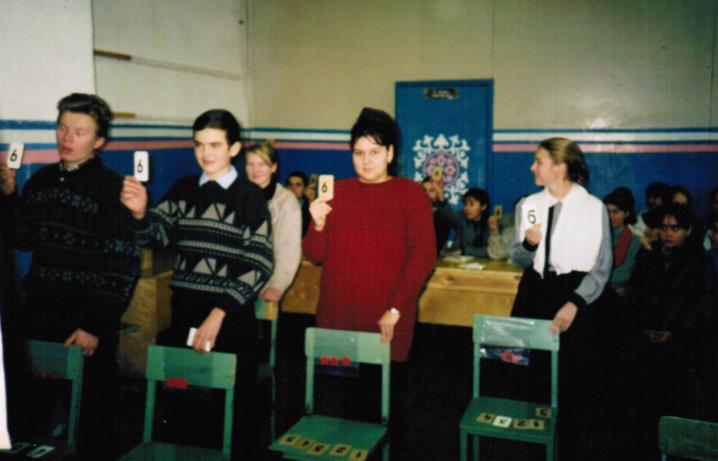 Дөрес җавап: №6
Ф И Н А Л
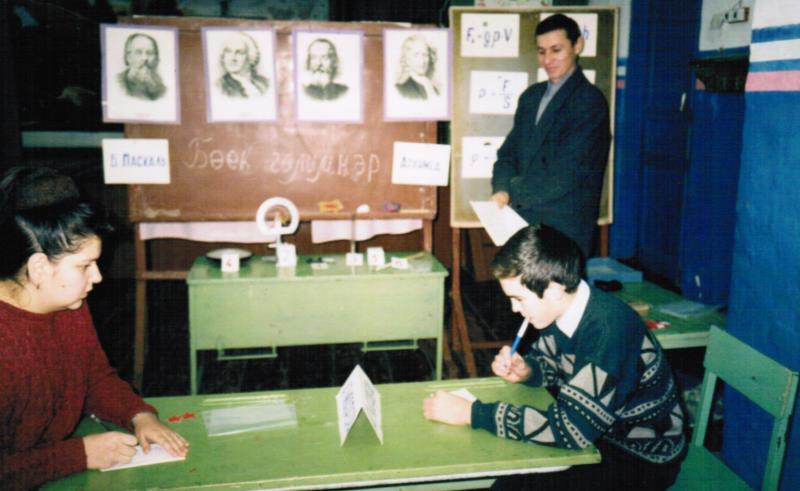 «АТМОСФЕРА» сүзеннән
кем күбрәк сүз төзер?
3 нче көн “Могҗизалар кыры” уены
Җиңүче   Ахметшина Надия
Ачык дәресләр
8 нче сыйныф. Физика кабинеты.
Тема:“Җылылык двигательләре”
“Бәхетле очрак”. Сорау. Эчке янулы двигательнең эшләү тәртибен сөйләргә!
4 нче көн “БРЕЙН-РИНГ” уены
Су һәм линейка кулланып,
 шешәнең күләмен ничек үлчәргә?
Савыттагы шәмне ничек алырга?
“Галилео Галилей” исемендәге команда
тырышып мәсьәлә чишә
“БРЕЙН-РИНГ” уены
Рашитова Светлана тәлинкәдәге
су эчендәге акчаны, кулын чылатмыйча ала
5 нче көн “Бәхетле очрак” уены
10 нчы һәм 11нче сыйныф командалары
«Кара аргамак» Рашитов Фәрит Маликович
нинди сорау бирер икән?
6 нчы көн. “Нәрсә? Кайда? Кайчан?” уены
Кара ящикта нәрсә булыр икән?
Ком сәгате вакытның кимүен кисәтә.
Сорауга кем дөрес җавап бирер икән?
Мензурка ярдәмендә шәмнең
тыгызлыгын ничек билгеләп була?
Кем җиңәр икән?
Атналыкны йомгаклау